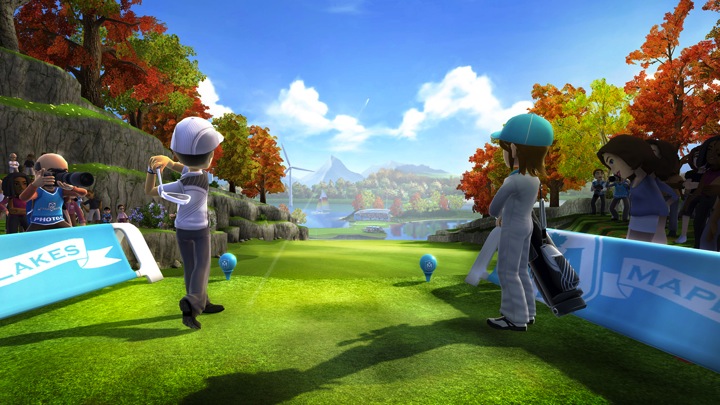 touchdevelop.weebly.com
Coding Golf Challenge
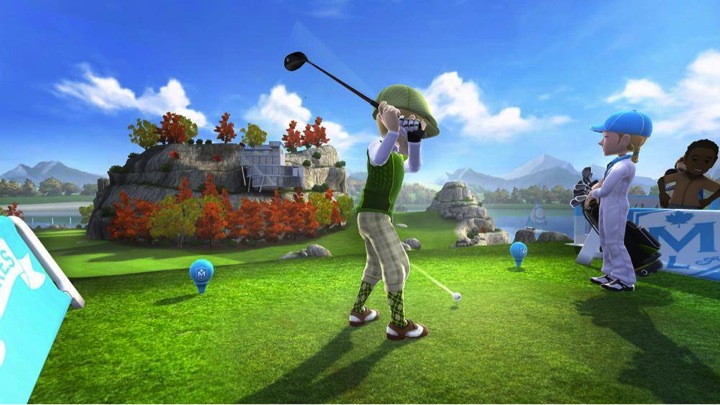 Hole: 1
Par: 6
Shape: Square
Hole 1
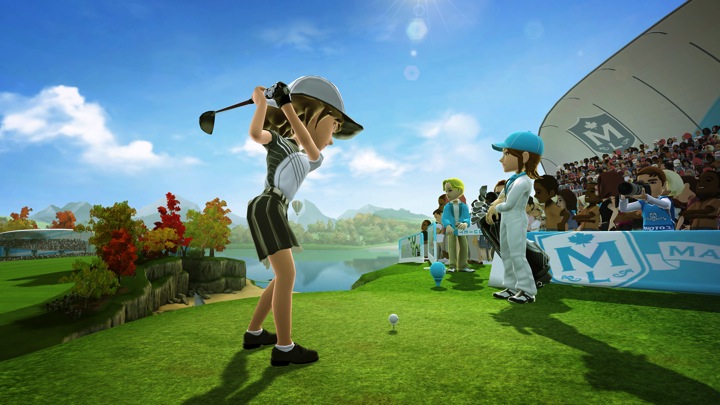 Hole: 2
Par: 6
Shape: Equilateral Triangle
Hole 2
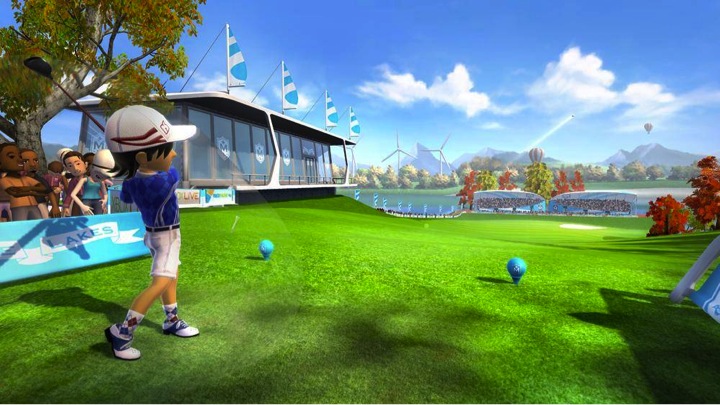 Hole: 3
Par: 6
Shape: Pentagon
Hole 3
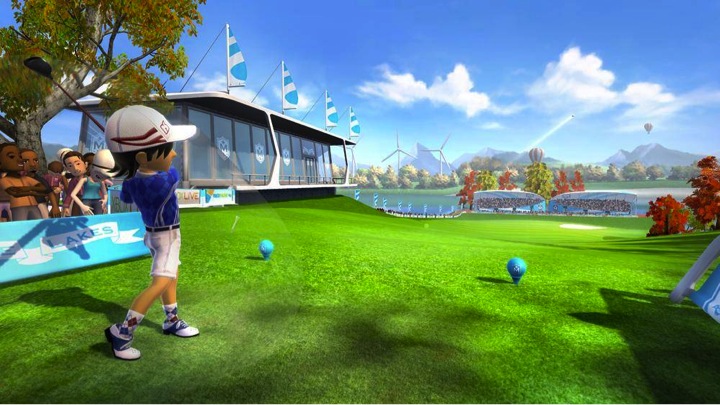 Hole: 4
Par: 6
Shape: Hexagon
Hole 4
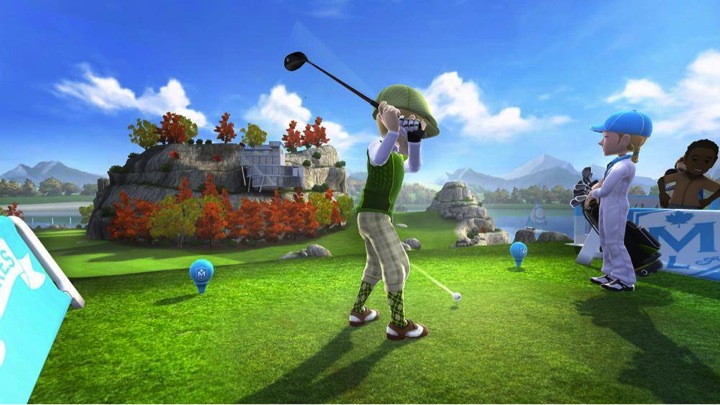 Hole: 5
Par: 6
Shape: Star
Hole 5
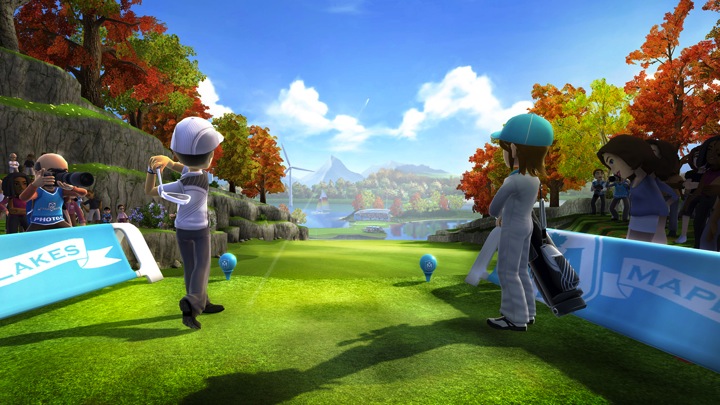 Hole: 6
Par: 8
Shape: 5 squares of different size
Hole 6
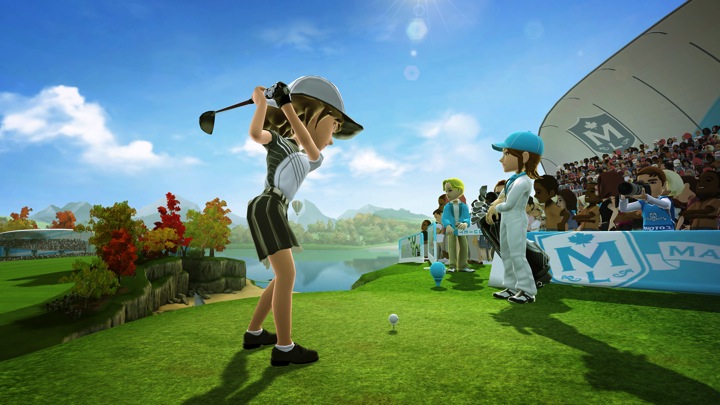 Hole: 7
Par: 9
Shape: 3 squares
Hole 7
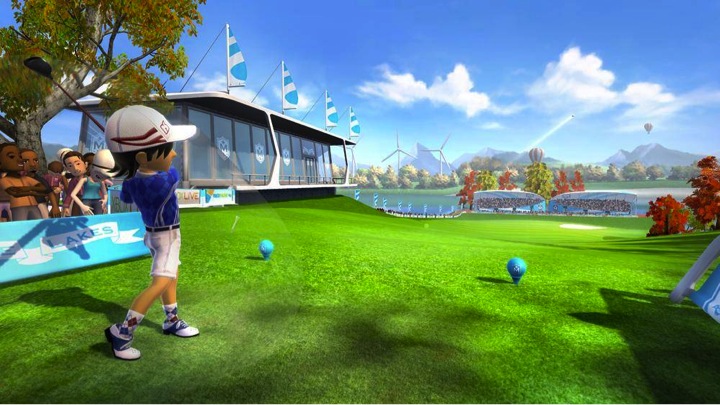 Hole: 8
Par: 10
Shape: Plus Sign
Hole 8
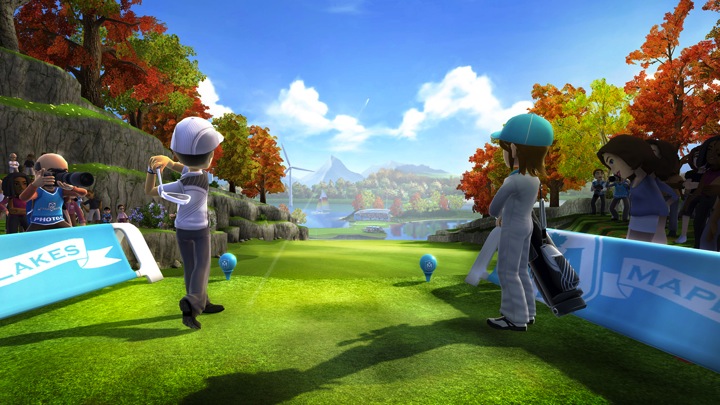 Hole: 9
Par: 14
Shape: Sierpinski tree
Hole 9
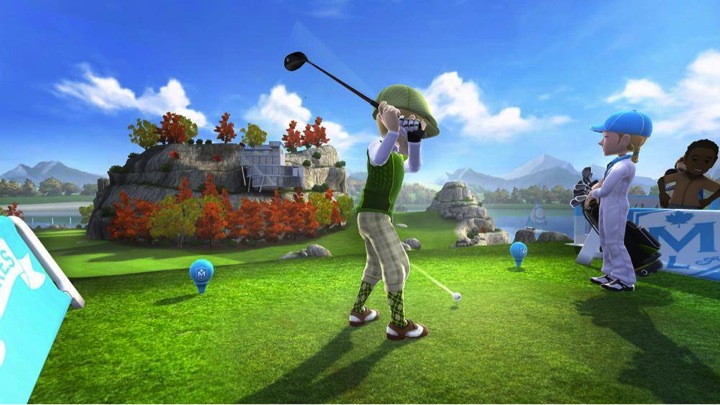 Hole: Bonus
Par: ???
Shape: Honeycomb
Bonus